Fiscal policy, trade and the private sector in a digital era
A strategy for Africa

Adam Elhiraika
Macroeconomics and Governance Division
20 - 26 March 2019
Marrakech, Morocco
2019 Conference of Ministers
1
TOPIC   | Fiscal policy in a digital era
2
Fiscal policy in a digital era


 Africa has a little over a decade to go to achieve the 2030 Agenda


There remains a significant financing gap of about 11 per cent of GDP


Fiscal policy could significantly benefit from digitalization


Hard to tax sectors and digitization of tax administration could increase revenues by up to 8 per cent of GDP
Fiscal policy, trade and the private sector in a digital era   |       COM2019
UNECA.ORG
2
TOPIC   | Digital economy and Trade
3
Digitalization and Trade
Digital trade a tool for boosting intra-African trade through AfCFTA
Digitization offers new opportunities for trade and industrial leapfrogging
Opportunities for productive job creation through digitalization in trade
Digitalization opening up access to new multisector markets
Fiscal policy, trade and the private sector in a digital era   |       COM2019
UNECA.ORG
3
TOPIC   | Private sector
4
Dynamics of the private sector in a digital era
 Over 80 per cent of total production 
 Two-thirds of total investment
 Employs 90 percent of working-age population

However digitalization has:

caused disruption in traditional business models 

facilitated the emergence of various subsectors of online products and services
Fiscal policy, trade and the private sector in a digital era   |       COM2019
UNECA.ORG
4
TOPIC   | Fiscal policy in a digital era
5
Questions for Discussions:

What are opportunities and challenges for improving fiscal policy in Africa to finance the 2030 Agenda and Agenda 2063?

How can digitization enhance fiscal policy performance for revenue generation?

How would growth in the digital economy affect fiscal policy?

How can Government leverage digitalization in trade and the private sector to enhance the effectiveness of fiscal policy? 

What are the challenges of digitalization for domestic and cross-border trade and the private sector?
Fiscal policy, trade and the private sector in a digital era   |       COM2019
UNECA.ORG
5
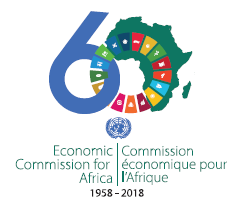 THANK YOU!
Follow the conversation: #COM2019
More: www.uneca.org/cfm2019
6